DBB 404Yabancı Dil Öğretimi
İletişimci Yaklaşım
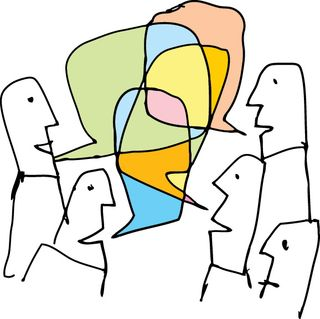 İletişimci Yaklaşım
Yıllarca süren, en uygun yabancı dil öğretim yöntemini bulma çabaları, uygulanan tüm yolların olumlu ve olumsuz yönlerini göz önünde bulundurarak yeni bir yöntemin doğmasına yol açmıştır. Büyük umutlarla oluşturulan bu yöntem, İletişimci Yaklaşım’dır (Communicative Approach). Adından da anlaşılacağı gibi bu yönteme göre dil, özellikle ve öncelikle iletişim kurmak içindir.
3
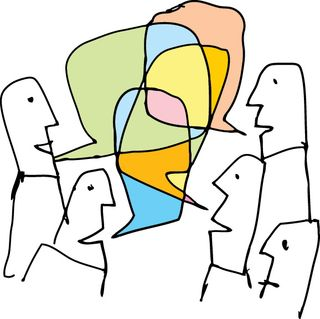 İletişimci yaklaşıma göre, dilin işlevselliği önemlidir ve her işlev için çeşitli yapılar vardır. Bu yaklaşımda öğrenme süreci basit yapılarla başlar ve öğrenciler hedef dildeki yetkinliklerini artırınca daha karmaşık yapıların öğretimine geçilir. Dil öğrenmenin özünde yatan başlıca amaç dilin temel işlevi olan yazılı ve sözlü iletişimin sağlanmasıdır. Dilin kurallarının bilinmesinden öte, bir iletişim aracı olarak kullanılması önemlidir.  Ancak, iletişim yeterliliği dilbilgisi yeterliliğini de zorunlu kıldığından, önce dilin kuralları daha sonra da dilin kullanımı üzerinde durulmalıdır. Dil öğretiminde genelde öngörülen yaklaşım tümce yapılarının örneklerle aktarılması, sonra da örneklerin değişik alıştırmalarla pekiştirilmesidir.
4
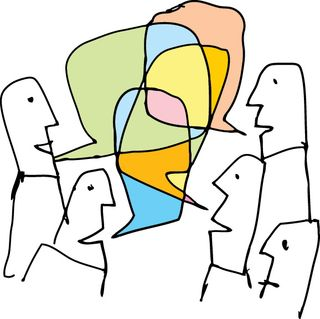 Bu yaklaşımda öğrenciler, kalıpları ezberlemek yerine öğrendiklerini anlamaya ve kavramaya yönlendirilir. İletişimci yaklaşıma göre öğretmen, öğrencilerin öğrenme sürecini kolaylaştıran kişidir. Bu özelliği ile sınıf içi etkinlikleri düzenler ve en önemli sorumluluğu iletişim ortamını yaratmaktır. Aynı zamanda, etkinlikler sırasında öğrencilerin edimlerini (performance) artıran, sorularını yanıtlayan danışman durumundadır.
5
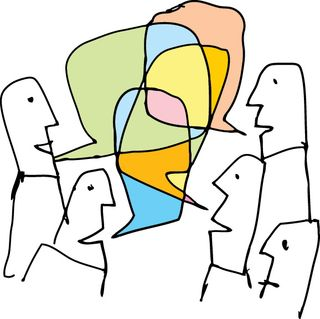 Bu yaklaşımın uygulandığı sınıflarda öncelikle sözel iletişimi sağlayacak dinleme ve konuşma becerilerine, ardından da okuma ve yazma becerilerine yönelik etkinlikler yapılır. Bu amaçla drama, rol yapma, sorun çözme gibi teknikler kullanılır.
 
İletişimci yaklaşımda, iletişimi engellemediği sürece, her türlü dilsel yanlışa göz yumulur. Özellikle, sesletim yanlışları üzerinde durulmaz. Öğretim amacıyla özgün metinler, sınıf içi ve sınıf dışında kullanılabilecek her türlü eşya ve görsel araç-gereçler kullanılır.
6